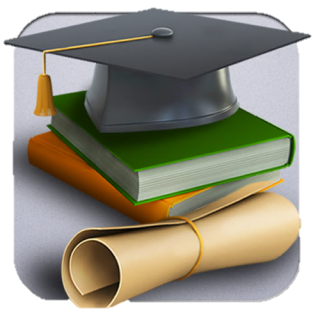 ВНИМАНИЕ!!!
В школе у нас суматоха и шум! 
Скоро начинается! Где мой костюм?
Встречи, сценарии, конкурсов масса! 
Что за событие? Дайте ответ!
Открытие школьной декады гуманитарных наук
Гуманитарные науки правят баллом, чтобы веселей учиться стало!
Декада гуманитарных наук
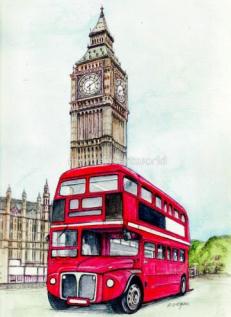 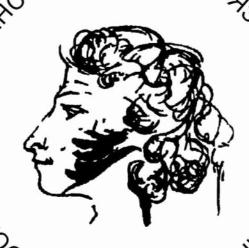 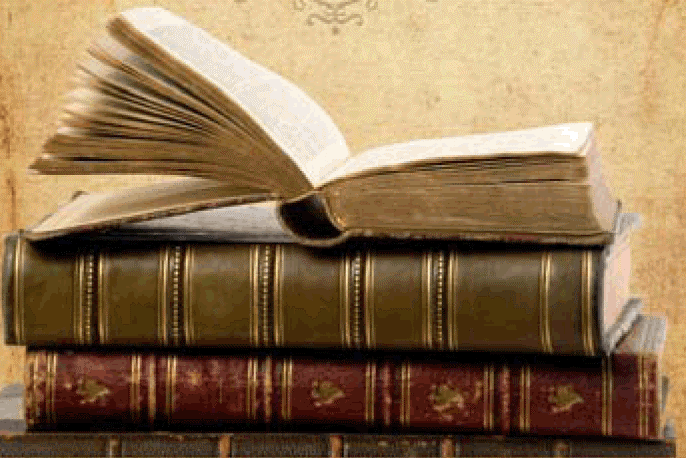 Русский язык и литература
Английский язык
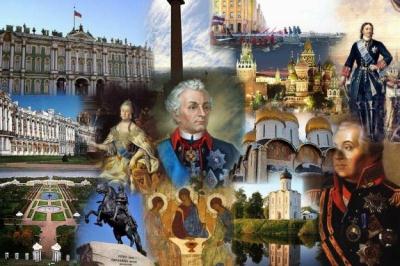 История и обществознание
Вам, пришедшим сюда, к предметной декаде готовым, сроки свои объявляю!
Клио
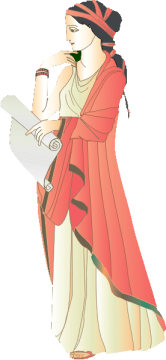 12 – 21 декабря
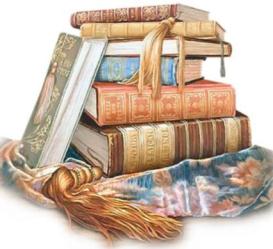 Открытие декады гуманитарных наук
День 1
Начало путешествия!
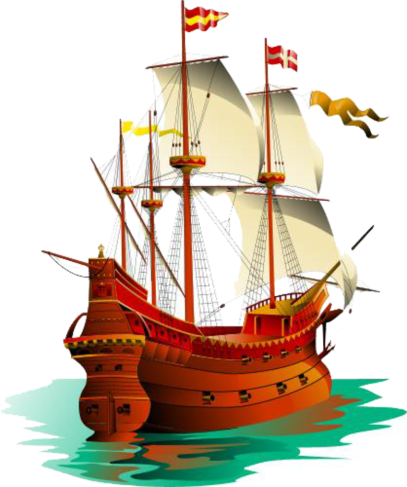 Карта нашего путешествия располагается на 2 этаже 
(кабинет русского языка и литературы)
Остров «Великой Русляндии и Литературии»
Конкурс «Лучший знаток русского языка и литературы» 
Занимательные пятиминутки
Конкурс чтецов
Игра «В мире фразеологизмов»
«Бой эрудитов» 
Игра «Собирал человек слова»
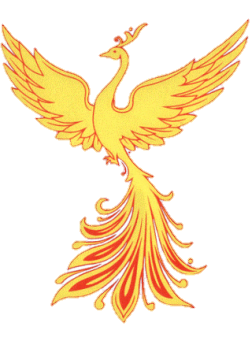 13-14 
декабря
В путешествии Вас  сопровождают музы: 
Кононова Татьяна Геннадьевна
Украинец Земфира Махмутовна
Остров «Загадочной Ингляндии»
15-16 
декабря
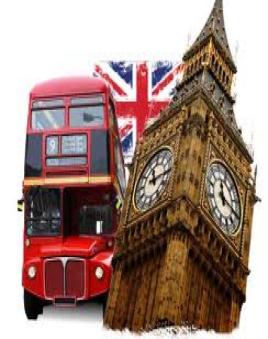 Рождество в англоязычных странах!
Welcome to London! 
Знать английский здорово!
Кто хочет стать миллионером?
КВН «Знаете ли вы Великобританию?»
Конкурс «A magic trip to English Land»
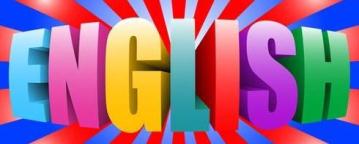 Вас  сопровождает муза: 
Панковкая Ольга Владимировна
Остров «Морской сирены Историны»
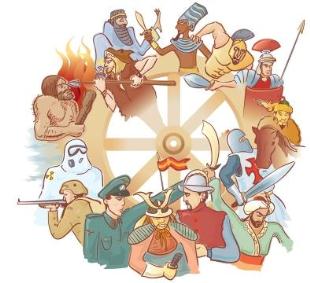 «Исторический марафон»
Квест «Загадочная история»
Рыцарский турнир
Конкурс «История в рисунках»
Интеллектуальная игра по обществознанию «Звёздный час»
17-19 
декабря
С вами муза истории: 
Черня Ольга Валентиновна
21 декабря – подведение итогов!
Награждение победителей, активных участников декады!
Наш фрегат «Мечта» завершает свое путешествие!
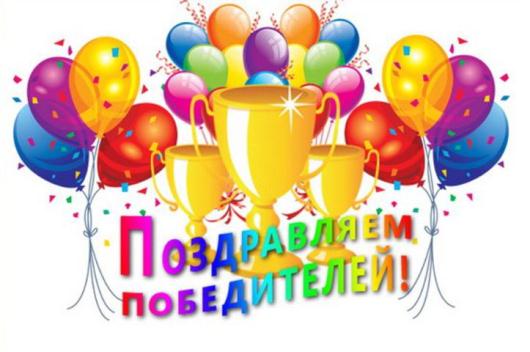 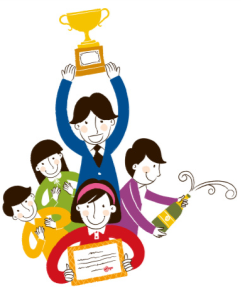 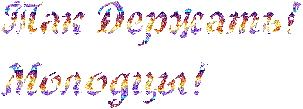 Желаю успехов! 
Пусть победит сильнейший!
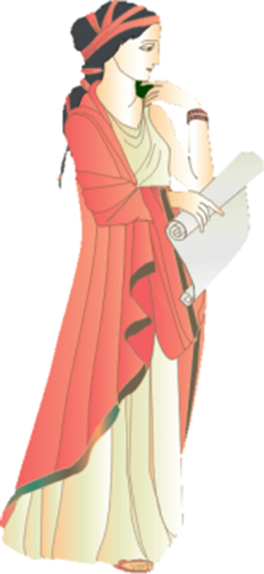 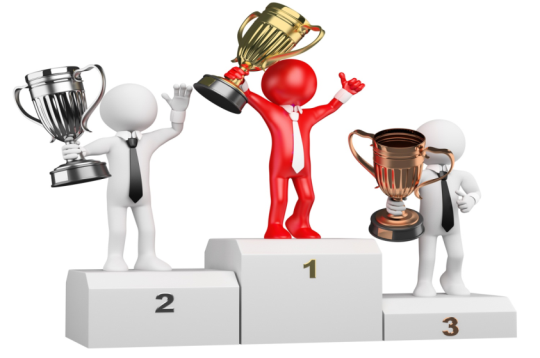 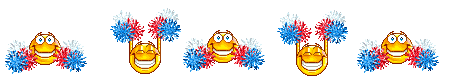 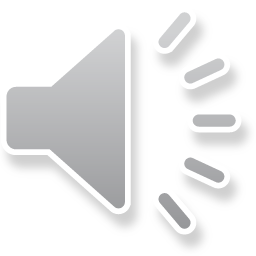